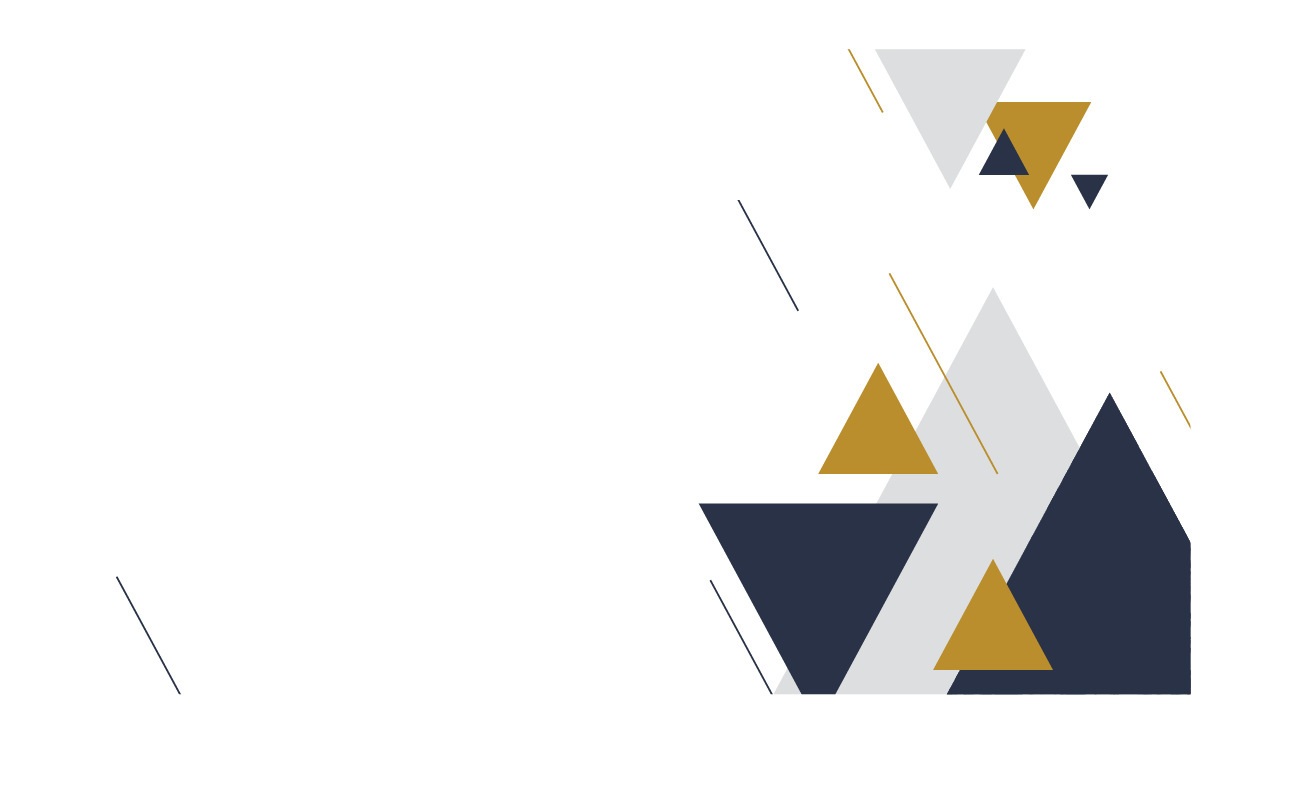 Free
freeppt7.com
Time:XXYXXMTH
LOGO
PPT templates
POWERPOINT TEMPLET
https://www.freeppt7.com
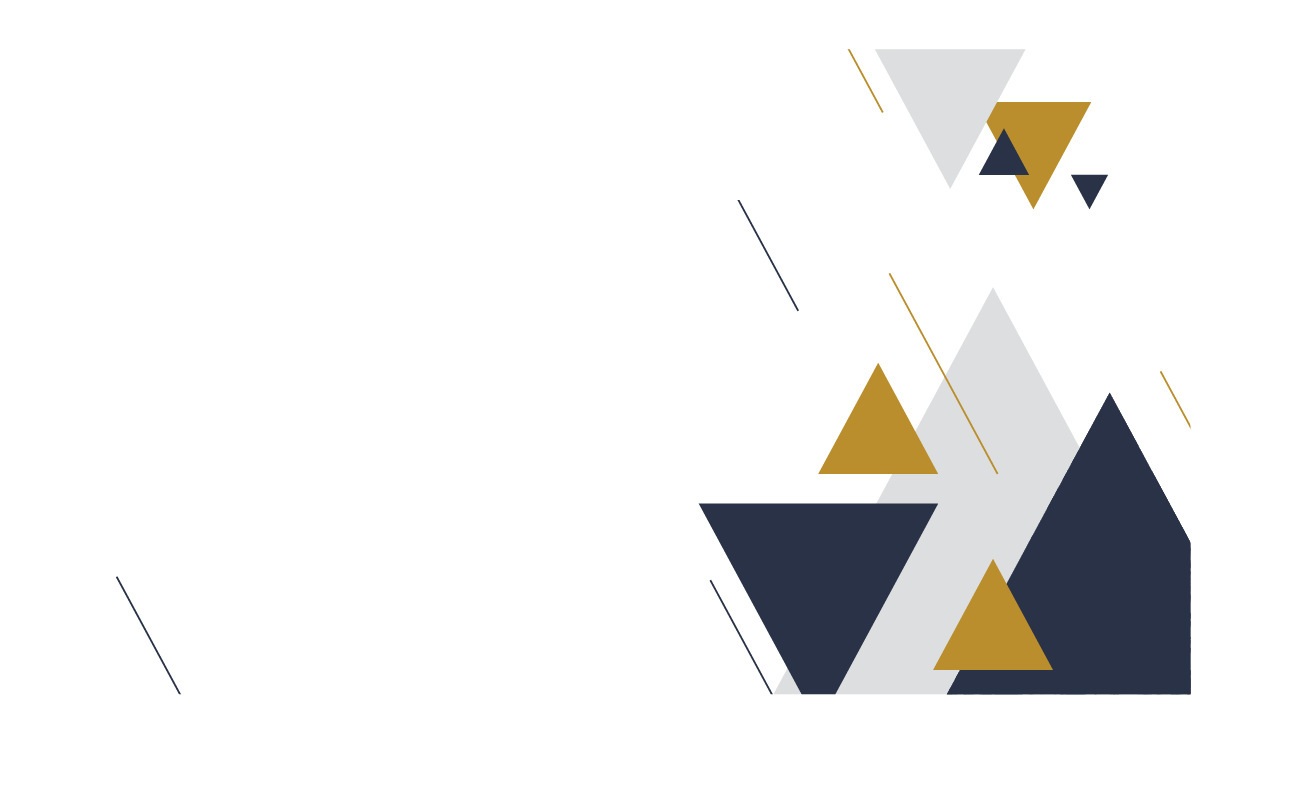 CONTENTS
01.
Chapter title
Chapter title
Chapter title
Overview of annual work
There are deficiencies in the work
Successful projects are shown in detail
02.
Chapter title
04.
03.
Work target plan next year
Chapter title
05.
Work target plan next year
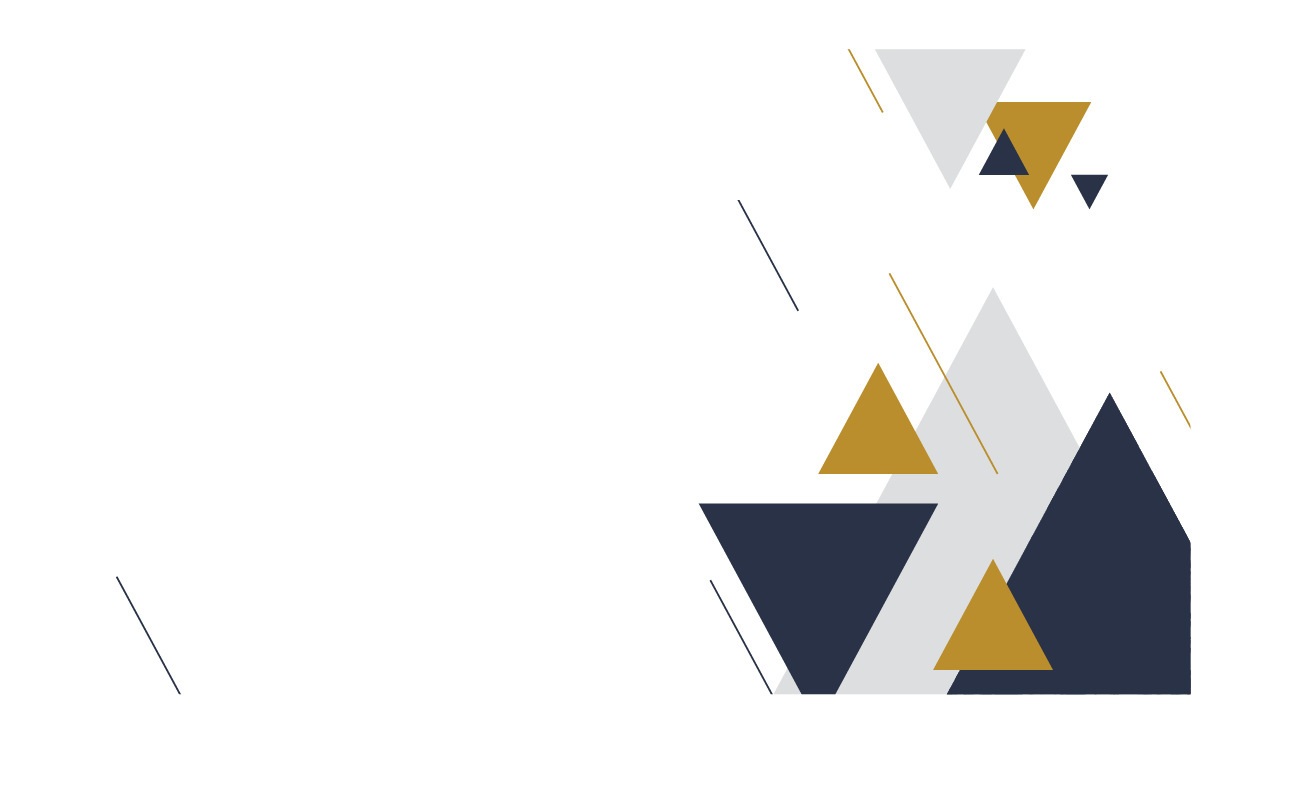 Monthly work overview
Lorem ipsum dolor sit amet, consectetur adipiscing elit. Integer dolor quam
01
Please enter the title
After your content is typed here, or by copying your text, choose Paste in this box
After your content is typed here, or by copying your text, choose Paste in this box
After your content is typed here, or by copying your text, choose Paste in this box
After your content is typed here, or by copying your text, choose Paste in this box
Add a title
Add a title
Add a title
Add a title
Please enter the title
Click to enter the title
After your content is typed here, or by copying your text, choose Paste in this box
Click to enter the title
After your content is typed here, or by copying your text, choose Paste in this box
Click to enter the title
After your content is typed here, or by copying your text, choose Paste in this box
Please enter the title
The title text
03
Click to enter the specific text of this column.
The title text
02
Click to enter the specific text of this column.
text
The title text
01
Click to enter the specific text of this column.
The title text
04
Click to enter the specific text of this column.
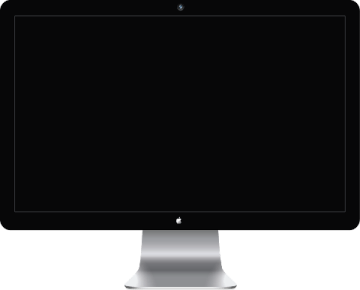 Please enter the title
Enter the title
When a cigarette falls in love with a match,it is destined to be hurt.
Enter the title
When a cigarette falls in love with a match,it is destined to be hurt.
Enter the title
When a cigarette falls in love with a match,it is destined to be hurt.
Enter the title
When a cigarette falls in love with a match,it is destined to be hurt.
Enter the title
When a cigarette falls in love with a match,it is destined to be hurt.
Enter the title
When a cigarette falls in love with a match,it is destined to be hurt.
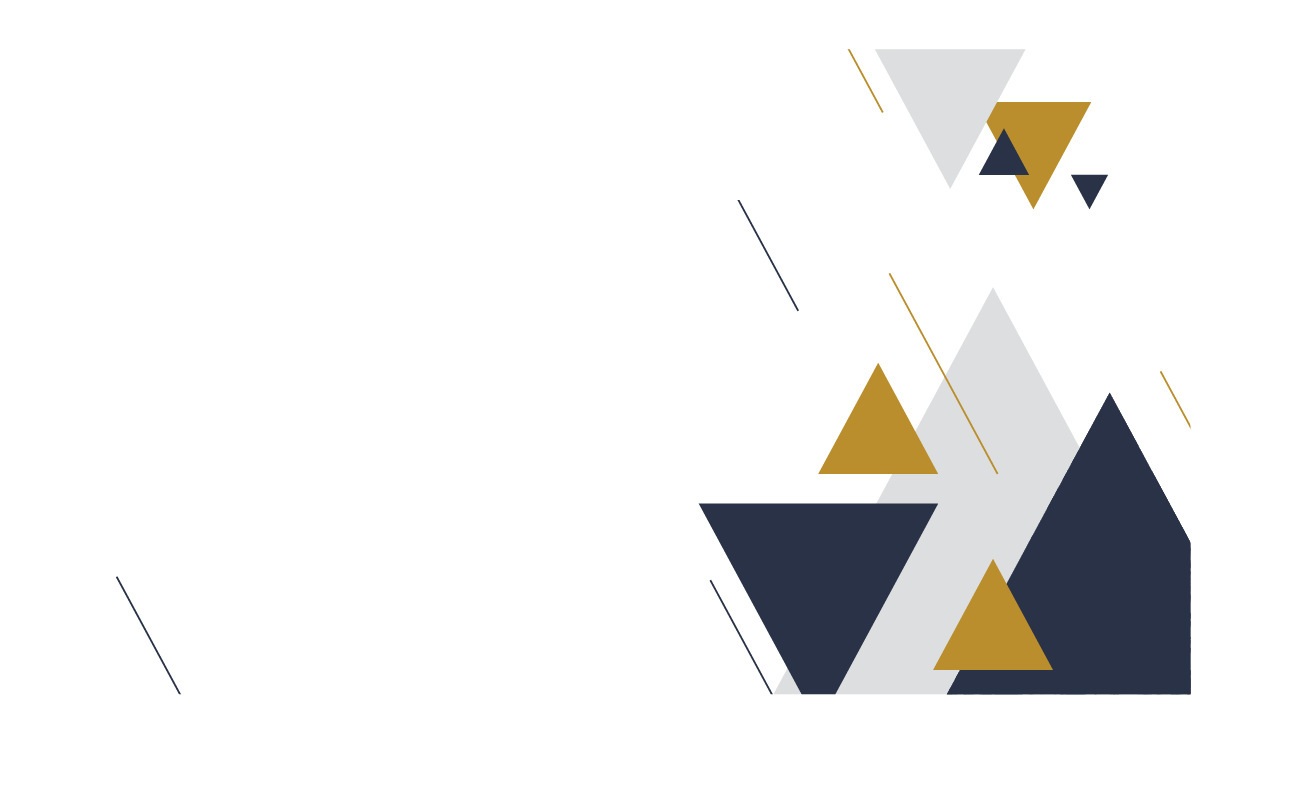 The completion of the work
Lorem ipsum dolor sit amet, consectetur adipiscing elit. Integer dolor quam
02
Please enter the title
Data Analysis
Users can make presentations on a projector or computer, or they can print them out into film for use in a wider range of areas Users can make presentations on projectors or computers, or they can print presentations into film for use in a wider range of areas Users can present on a projector or computer or print presentations into film for use in a wider area
15%
15%
Users can demonstrate on a projector or computer
Users can demonstrate on a projector or computer
Users can demonstrate on a projector or computer
Users can demonstrate on a projector or computer
Users can demonstrate on a projector or computer
Work 
situation
40%
20%
20%
Please enter the title
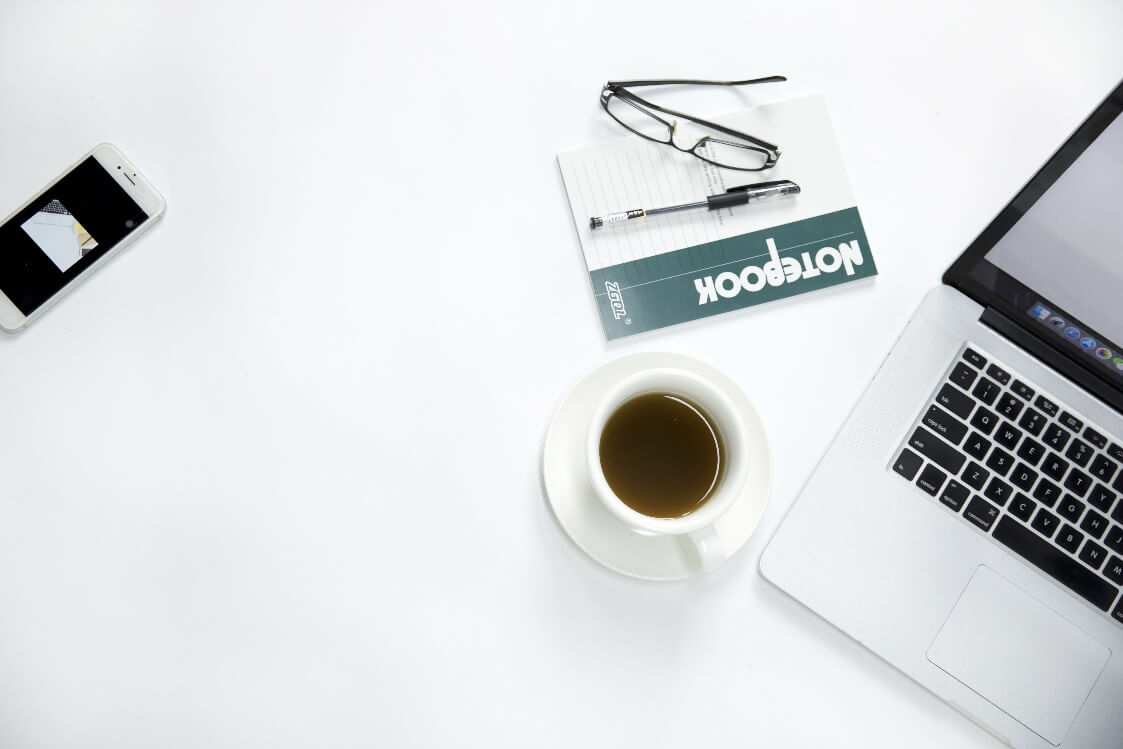 Enter the title
Please enter text here. Please enter text here. Please enter text here. Please enter text here.
Enter the title
Please enter text here. Please enter text here. Please enter text here. Please enter text here.
Enter the title
Please enter text here. Please enter text here. Please enter text here. Please enter text here.
Please enter the title
Enter the title
Please enter text here. Please enter text here. Please enter text here. Please enter text here. Please enter text here. Please enter text here
Enter the title
Please enter text here. Please enter text here. Please enter text here. Please enter text here. Please enter text here. Please enter text here
Enter the title
Please enter text here. Please enter text here. Please enter text here. Please enter text here. Please enter text here. Please enter text here
Please enter the title
Add a title
After your content is typed here, or by copying your text, choose paste in this box and choose to keep only the text.
75%
Add a title
After your content is typed here, or by copying your text, choose Paste in this box.
After your content is typed here, or by copying your text, choose paste in this box and choose to keep only the text.
After your content is typed here, or by copying your text, choose paste in this box and choose to keep only the text.
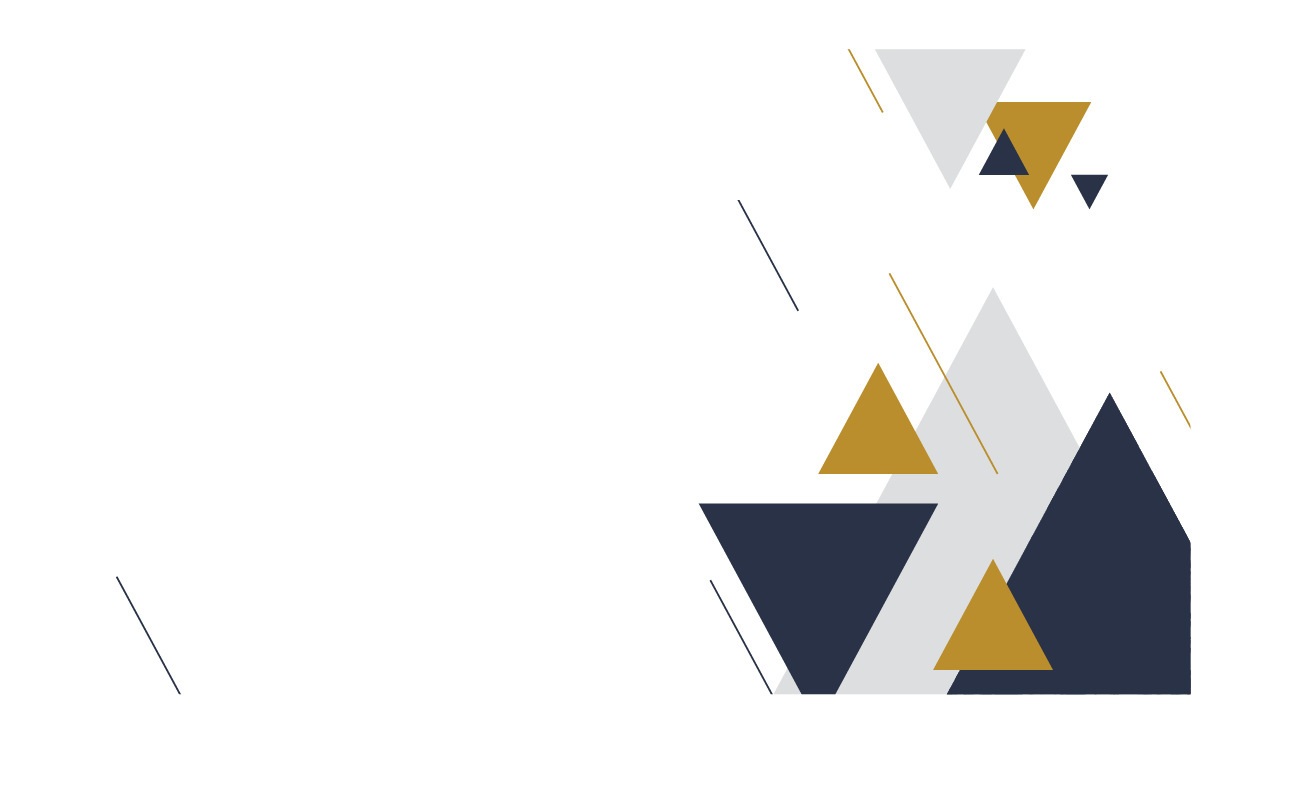 Excellent project presentation
Lorem ipsum dolor sit amet, consectetur adipiscing elit. Integer dolor quam
03
Please enter the title
Enter the title
Please enter text here. Please enter text here. Please enter text here. Please enter text here. Please enter text here. Please enter text here
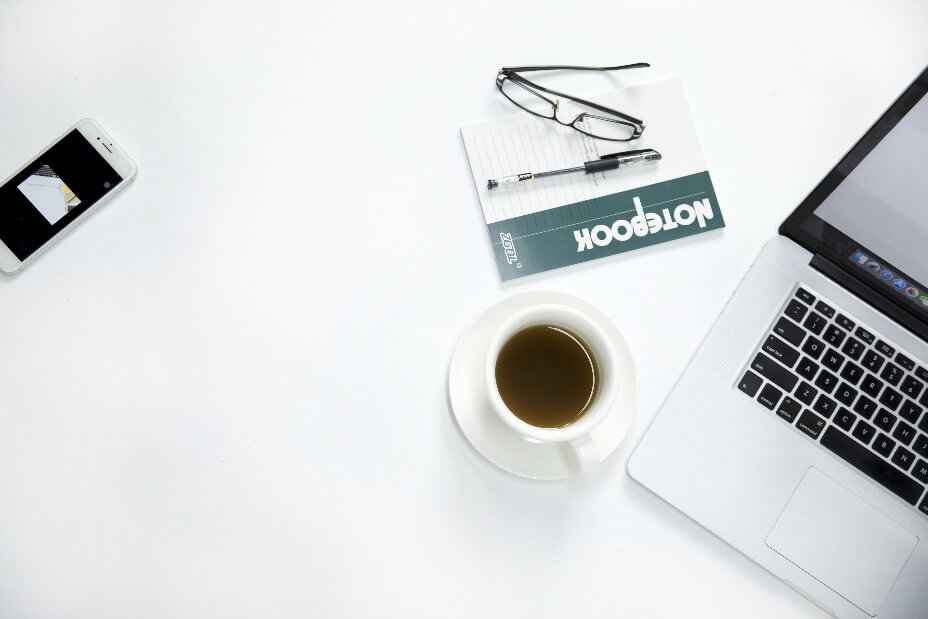 Enter the title
Please enter text here. Please enter text here. Please enter text here. Please enter text here. Please enter text here. Please enter text here
[Speaker Notes: https://www.ypppt.com/]
Please enter the title
Click to add text
Click to add text
Click to add text
Click to add text
After your content is typed here, or by copying your text, choose paste in this box and choose to keep only the text.
After your content is typed here, or by copying your text, choose paste in this box and choose to keep only the text.
After your content is typed here, or by copying your text, choose paste in this box and choose to keep only the text.
After your content is typed here, or by copying your text, choose paste in this box and choose to keep only the text.
Please enter the title
Enter the title
Enter the title
Lorem ipsum dolor sit amet consectetur adipiscing elit nunc enim sem, commodo a rhoncus.
Lorem ipsum dolor sit amet consectetur adipiscing elit nunc enim sem, commodo a rhoncus.
35 %
35 %
65 %
65 %
Please enter the title
lorem ipsum dolor sit amet, consectetur adipisicing elit, sed ea commodoconsequat.
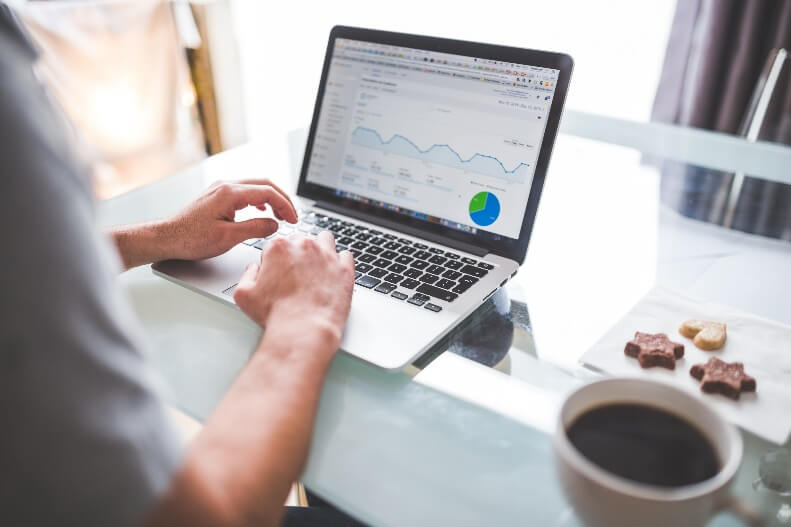 45%
lorem ipsum dolor sit amet, consectetur adipisicing elit, sed ea commodoconsequat.
85%
The title text
lorem ipsum dolor sit amet, consectetur adipisicing elit, sed ea commodoconsequat.。lorem ipsum dolor sit amet, consectetur adipisicing elit, sed ea commodoconsequat.。
Enter the title
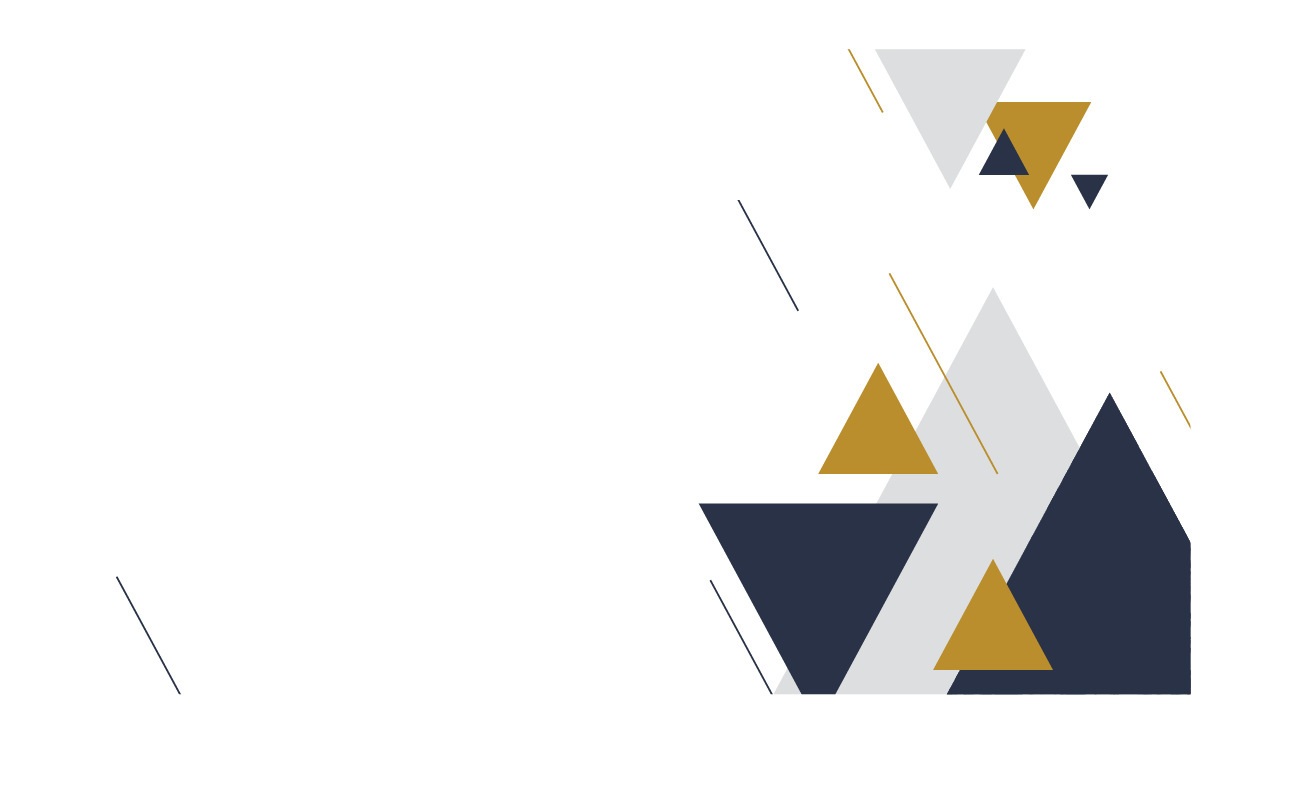 Lack of work
Lorem ipsum dolor sit amet, consectetur adipiscing elit. Integer dolor quam
04
Please enter the title
keyword
keyword
After your content is typed here, or by copying your text, choose Paste in this box
After your content is typed here, or by copying your text, choose Paste in this box
keyword
keyword
After your content is typed here, or by copying your text, choose Paste in this box
After your content is typed here, or by copying your text, choose Paste in this box
Please enter the title
Add the title here
Add the title here
Click to enter the brief text content, the text content needs to be refined, without unnecessary text modification, concise description sub-content.
Click to enter the brief text content, the text content needs to be refined, without unnecessary text modification, concise description sub-content.
Add the title here
Add the title here
Click to enter the brief text content, the text content needs to be refined, without unnecessary text modification, concise description sub-content.
Click to enter the brief text content, the text content needs to be refined, without unnecessary text modification, concise description sub-content.
Please enter the title
01
Add a title
After your content is typed here, or by copying your text, choose paste in this box and choose to keep only the text。
02
Add a title
After your content is typed here, or by copying your text, choose paste in this box and choose to keep only the text。
03
Add a title
After your content is typed here, or by copying your text, choose paste in this box and choose to keep only the text。
Please enter the title
01
02
03
04
Add a title
Add a title
Add a title
Add a title
Add specific text content and keep the language simple.
Add specific text content and keep the language simple.
Add specific text content and keep the language simple.
Add specific text content and keep the language simple.
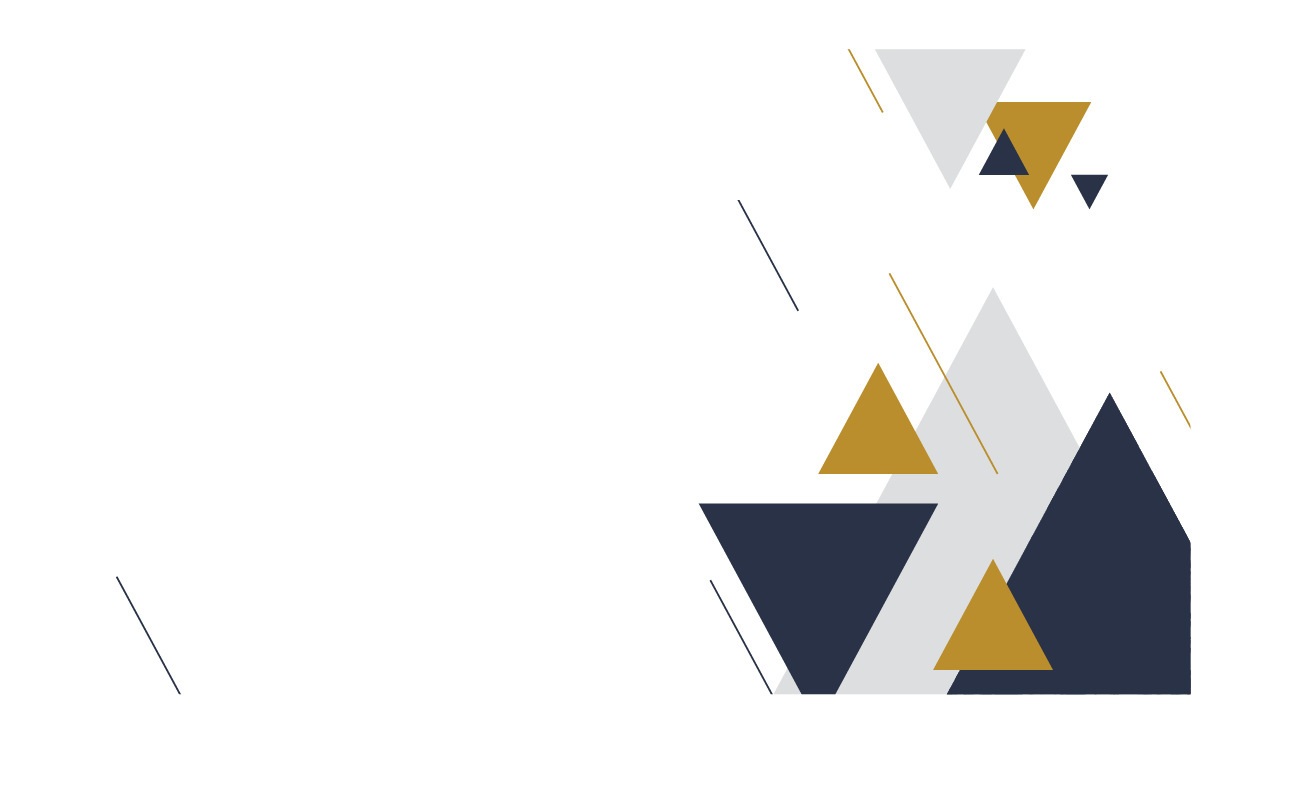 Future work planning
Lorem ipsum dolor sit amet, consectetur adipiscing elit. Integer dolor quam
05
Please enter the title
Enter the title
Please enter text here. Please enter text here. Please enter text here. Please enter text here. Please enter text here. Please enter text here
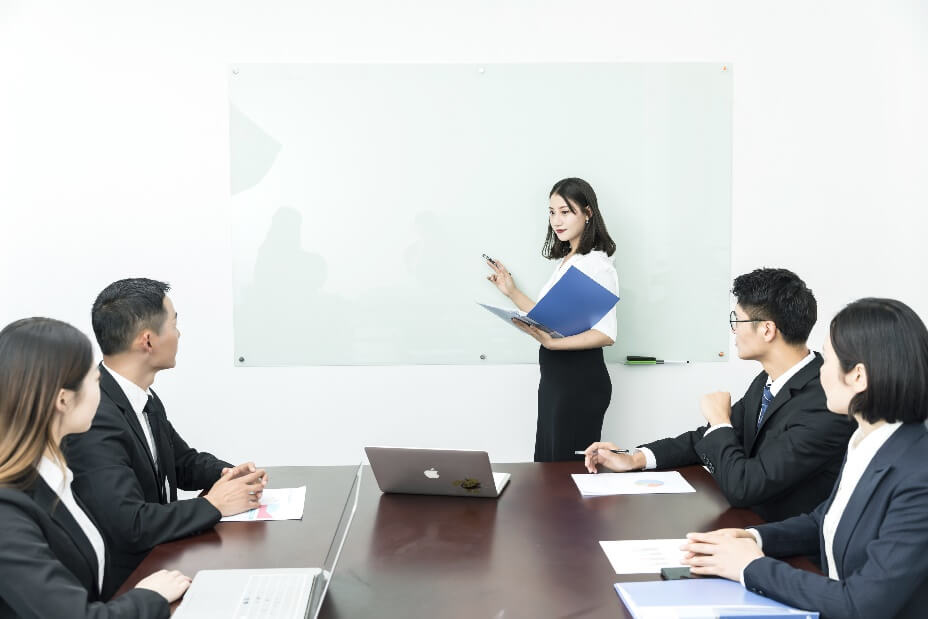 Enter the title
Please enter text here. Please enter text here. Please enter text here. Please enter text here. Please enter text here. Please enter text here
Please enter the title
2
1
3
The title text
The title text
The title text
Add specific text content and keep the language simple.
Add specific text content and keep the language simple.
Add specific text content and keep the language simple.
Please enter the title
Add captions here
50%
Click to add a title
Click to add a title
10%
After your content is typed here, or by copying your text, choose paste in this box and choose to keep only the text.
After your content is typed here, or by copying your text, choose paste in this box and choose to keep only the text.
30%
60%
Click to add a title
After your content is typed here, or by copying your text, choose paste in this box and choose to keep only the text.
Click to add a title
After your content is typed here, or by copying your text, choose paste in this box and choose to keep only the text. you
Please enter the title
Click to add a title
Click to add a title
After your content is typed here, or by copying your text, choose Paste in this box。
After your content is typed here, or by copying your text, choose Paste in this box。
title
title
title
title
Click to add a title
Click to add a title
After your content is typed here, or by copying your text, choose Paste in this box。
After your content is typed here, or by copying your text, choose Paste in this box。
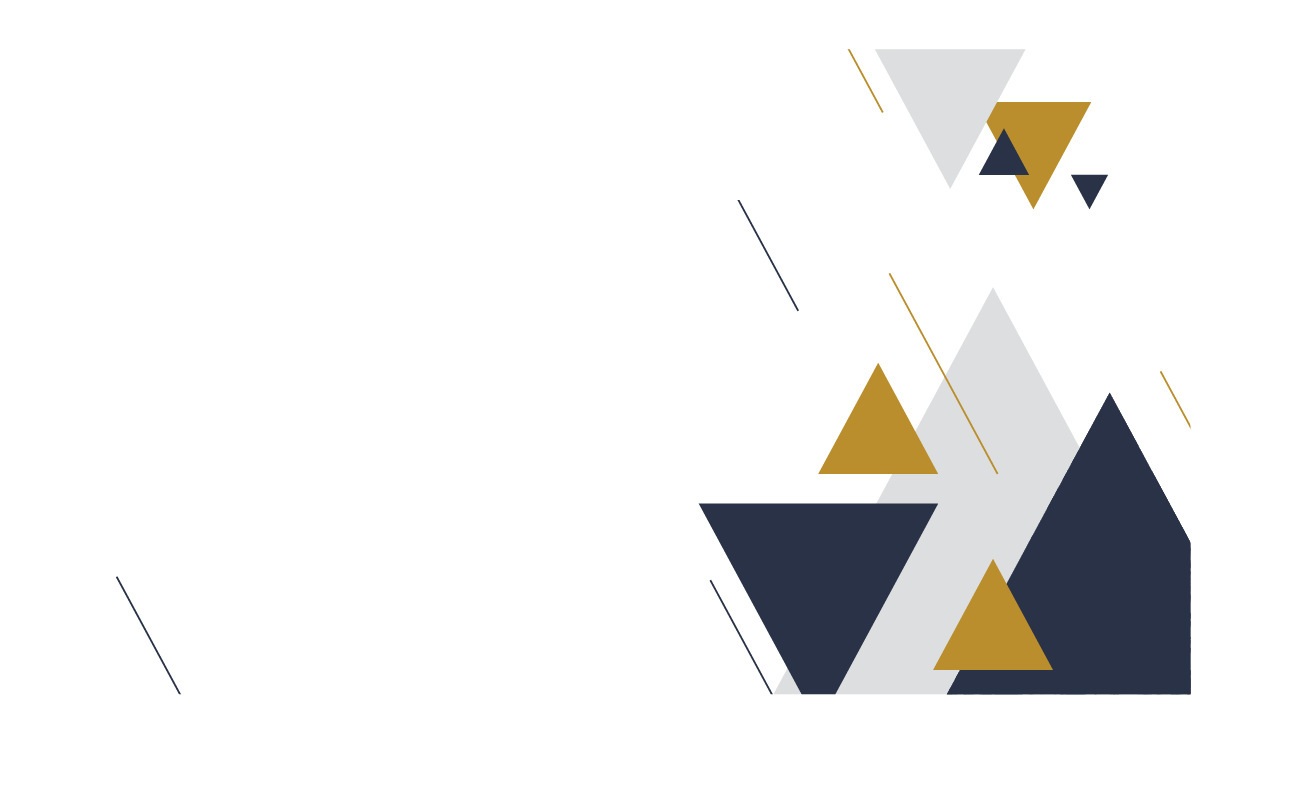 20XX
freeppt7.com
Time:XXYXXMth
LOGO
Thank you！
POWERPOINT TEMPLET
https://www.freeppt7.com